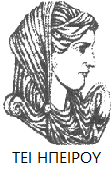 Ελληνική Δημοκρατία
Τεχνολογικό Εκπαιδευτικό Ίδρυμα Ηπείρου
Μικροοικονομική
Ενότητα 5 : Αναλυση προσφοράς
Καραμάνης Κωνσταντίνος
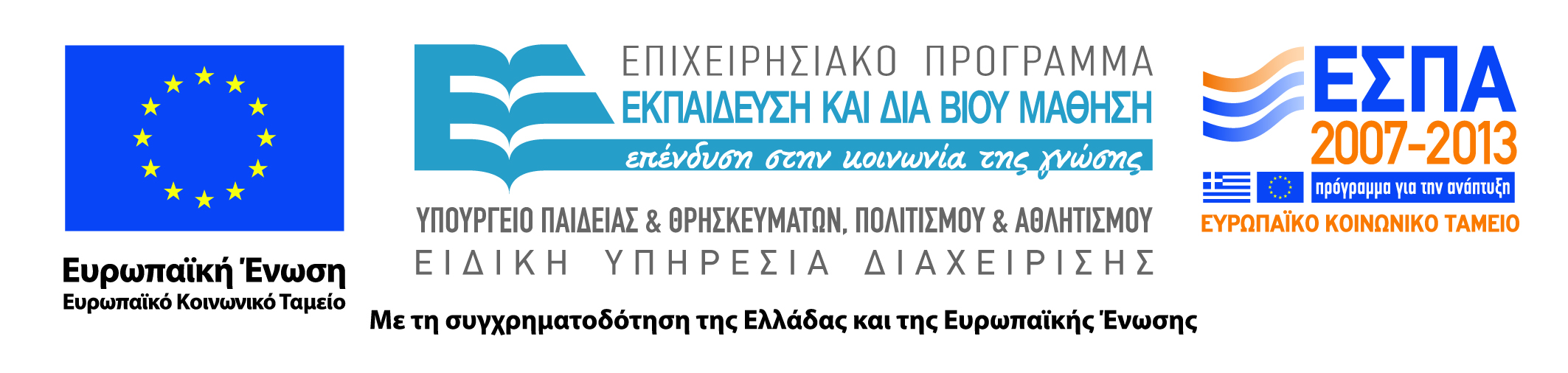 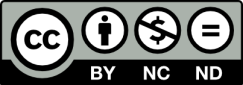 Ανοιχτά Ακαδημαϊκά Μαθήματα στο ΤΕΙ Ηπείρου
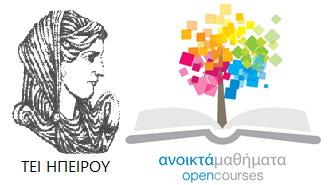 Λογιστικής και χρηματοοικονομικής
Μικροοικονομική
Ενότητα 5: ανάλυση προσφοράς
Καραμάνης Κωνσταντίνος
Επίκουρος Καθηγητής
Πρέβεζα, 2015
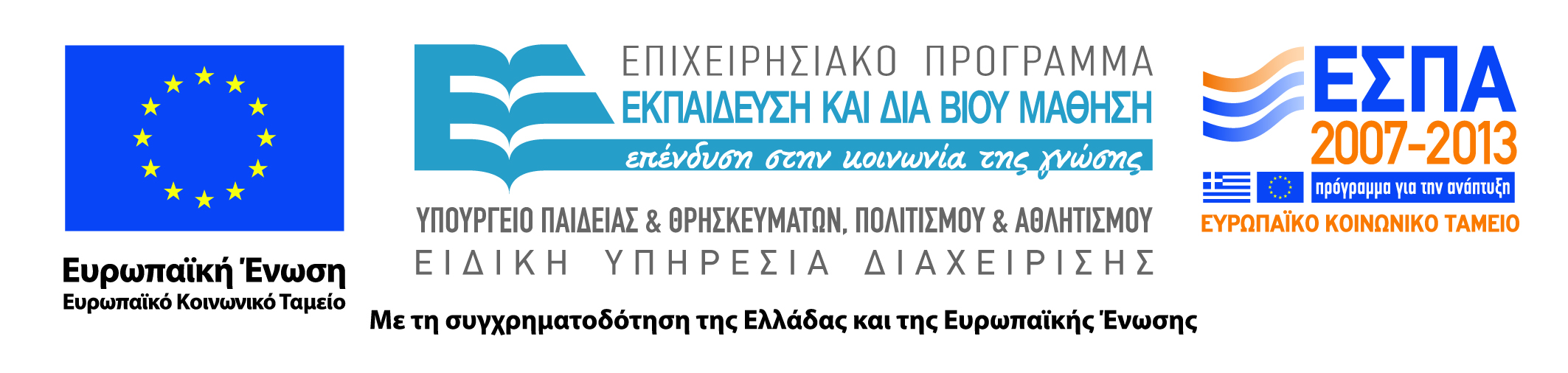 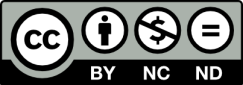 Άδειες Χρήσης
Το παρόν εκπαιδευτικό υλικό υπόκειται σε άδειες χρήσης Creative Commons. 
Για εκπαιδευτικό υλικό, όπως εικόνες, που υπόκειται σε άλλου τύπου άδειας χρήσης, η άδεια χρήσης αναφέρεται ρητώς.
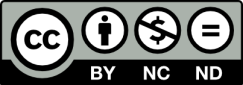 3
Χρηματοδότηση
Το έργο υλοποιείται στο πλαίσιο του Επιχειρησιακού Προγράμματος «Εκπαίδευση και Δια Βίου Μάθηση» και συγχρηματοδοτείται από την Ευρωπαϊκή Ένωση (Ευρωπαϊκό Κοινωνικό Ταμείο) και από εθνικούς πόρους.
Το έργο «Ανοικτά Ακαδημαϊκά Μαθήματα στο TEI Ηπείρου» έχει χρηματοδοτήσει μόνο τη αναδιαμόρφωση του εκπαιδευτικού υλικού.
Το παρόν εκπαιδευτικό υλικό έχει αναπτυχθεί στα πλαίσια του εκπαιδευτικού έργου του διδάσκοντα.
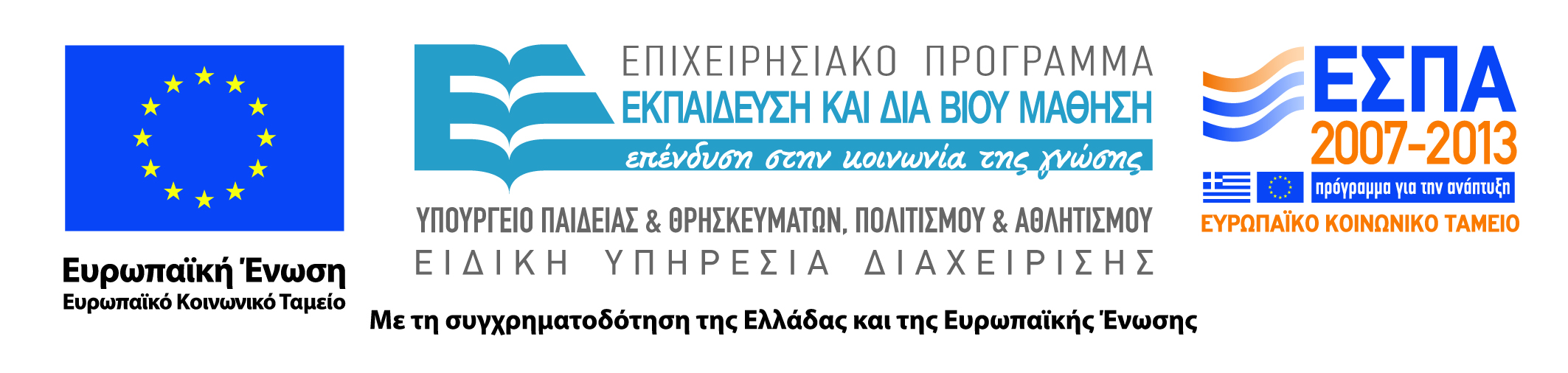 Σκοποί  ενότητας
Ολοκληρώνοντας την ενότητα θα πρέπει να είστε σε θέση να :
Ορίζετε την έννοια της προσφοράς 
Σχηματίζετε καμπύλες προσφοράς
Γνωρίζετε και αναλύετε τους προσδιοριστικούς παράγοντες της προσφοράς.
5
Περιεχόμενα ενότητας
Προσφορά 
Καμπύλη προσφοράς 
Προσδιοριστικοί παράγοντες 
Μετατοπίσεις καμπύλης προσφοράς
6
Χρήση Διατάξεων
Μικροοικονομική
Ενότητα 5 : Ανάλυση προσφοράς
ΑΝΑΛΥΣΗ ΤΗΣ ΠΡΟΣΦΟΡΑΣ
Προσφορά: καλείται η ποσότητα ενός αγαθού που οι παραγωγοί είναι διατεθειµένοι και ικανοί να πουλήσουν σε διάφορες τιµές και σε ορισµένη χρονική περίοδο.
Νόµος Προσφοράς: οι προσφερόµενες ποσότητες ενός αγαθού αυξάνονται όταν η τιµή του αγαθού αυξάνεται και αντίστροφα.
9
ΑΝΑΛΥΣΗ ΤΗΣ ΠΡΟΣΦΟΡΑΣ
Όπως στη ζήτηση έτσι και στη προσφορά ενός αγαθού καθοριστικό ρόλο παίζει η τιµή του αγαθού.
Όταν η τιµή είναι υψηλή οι παραγωγοί προσφέρουν μεγάλες ποσότητες του αγαθού. Αντίθετα, όταν η τιµή είναι χαµηλή προσφέρονται µικρές ποσότητες του αγαθού.
10
ΚΛΙΜΑΚΑ ΚΑΙ ΚΑΜΠΥΛΗ ΠΡΟΣΦΟΡΑΣ
Κλίµακα προσφοράς αγαθού: πίνακας που δείχνει τη σχέση ανάµεσα στη τιµή ενός αγαθού και την προσφερόµενη ποσότητά του.
Σε κάθε τιµή αντιστοιχεί µια προσφερόµενη ποσότητα ορισµένου αγαθού και κάθε συνδυασµός µπορεί να παρασταθεί γραφικά µε	ένα	σηµείο πάνω σε	 ένα	σύστηµα συντεταγµένων.
11
ΚΛΙΜΑΚΑ ΚΑΙ ΚΑΜΠΥΛΗ ΠΡΟΣΦΟΡΑΣ
Καµπύλη προσφοράς του αγαθού: γράφηµα µε το σύνολο των εφικτών συνδυασµών τιµών και προσφερόµενων ποσοτήτων (στον κάθετο άξονα µετράµε τις τιµές και στον οριζόντιο	τις ποσότητες).
Ο χώρος των εφικτών συνδυασµών είναι ο χώρος που χαράσσεται από την καµπύλη προσφοράς (όλοι οι συνδυασµοί πάνω σε αυτή) και ο χώρος κάτω από αυτή σε µια συγκεκριµένη χρονική περίοδο.
12
ΚΛΙΜΑΚΑ ΚΑΙ ΚΑΜΠΥΛΗ ΠΡΟΣΦΟΡΑΣ
Η καµπύλη είναι συνεχής και έχει θετική κλήση από αριστερά προς τα δεξιά, καθώς η τιµή και η ποσότητα συνδέονται θετικά µεταξύ τους (όταν αυξάνεται η µια αυξάνεται και η άλλη).
13
ΚΛΙΜΑΚΑ ΚΑΙ ΚΑΜΠΥΛΗ ΠΡΟΣΦΟΡΑΣ
πηγή: Mankiw & Taylor, 2010
14
ΑΤΟΜΙΚΗ ΚΑΜΠΥΛΗ ΠΡΟΣΦΟΡΑΣ
Ατοµική καµπύλη προσφοράς: ο γεωµετρικός τόπος όλων των δυνατών συνδυασµών ποσοτήτων µε τις αντίστοιχες τιµές σε µια συγκεκριµένη χρονική περίοδο ενός και µόνο παραγωγού.
Η µορφή	κάθε	ατοµικής καµπύλης διαφέρει	από παραγωγό σε παραγωγό, δεδοµένου ότι ο καθένας εκτιµά µε το δικό του τρόπο τη σχέση τιµής και ποσότητας.
15
ΣΥΝΟΛΙΚΗ ΚΑΜΠΥΛΗ ΠΡΟΣΦΟΡΑΣ
Συνολική καµπύλη προσφοράς: είναι το άθροισµα όλων των επιµέρους ατοµικών καµπυλών προσφοράς, δηλαδή µας δείχνει τη προσφορά όλων των παραγωγών για συγκεκριµένο αγαθό στην αγορά.
Μεταβολή της τιµής φέρνει µετατόπιση από ένα σηµείο σε ένα άλλο σηµείο της ίδιας καµπύλης προσφοράς.
Αλλαγή στην προσφορά έχουµε όταν µεταβάλλεται κάποιος από τους παράγοντες που την προσδιορίζουν µετατοπίζοντας ολόκληρη την καµπύλη προσφοράς.
16
ΑΤΟΜΙΚΗ & ΣΥΝΟΛΙΚΗ ΚΑΜΠΥΛΗ ΠΡΟΣΦΟΡΑΣ
πηγή: Mankiw & Taylor, 2010
17
ΠΡΟΣΔΙΟΡΙΣΤΙΚΟΙ ΠΑΡΑΓΟΝΤΕΣ ΠΡΟΣΦΟΡΑΣ
Εκτός της τιµής, προσδιοριστικοί παράγοντες είναι:
1.	Οι στόχοι που θέτουν οι επιχειρήσεις.
2.	Το επίπεδο της τεχνολογίας.
3.	Οι τιµές των λοιπών αγαθών.
4.	Οι τιµές των συντελεστών παραγωγής.
5.	Οι προβλέψεις των παραγωγών.
6.	Αστάθµητοι παράγοντες.
18
1.	Οι στόχοι που θέτουν οι επιχειρήσεις
κοινωνική προβολή (γόητρο): παράγουν ένα αγαθό µε οριακά κέρδη, προκειµένου να διατηρήσουν την κοινωνική τους πρωτοκαθεδρία.
Κατάκτηση αγοράς: παράγουν βραχυχρόνια 	µε χαµηλό κέρδος	προκειµένου να	κατακτήσουν το µεγαλύτερο µερίδιο	αγοράς, να	αποµακρύνουν τους ανταγωνιστές και στη συνέχεια να καθιερώσουν υψηλά µονοπωλιακά κέρδη.
19
2. Το επίπεδο της τεχνολογίας
Η αλµατωδώς αυξανόµενη τεχνολογία προσφέρει:
περισσότερες και τελειότερες µεθόδους παραγωγής, που έχουν σαν αποτέλεσµα την εξοικονόµηση µεγαλύτερων ποσοτήτων παραγωγικών συντελεστών και κατά συνέπεια την παραγωγή αυξηµένων  ποσοτήτων αγαθών.
τεχνητές πρώτες ύλες (συνθετικές ίνες, πλαστικά κ.λπ.) που αυξάνουν τις ποσότητες των πρώτων υλών και κατά συνέπεια την προσφορά αγαθών.
20
3. Οι τιµές των λοιπών αγαθών
Αν η τιµή ενός αγαθού αυξηθεί, τότε η παραγωγή του συγκεκριµένου αγαθού θα καταστεί περισσότερο επικερδείς και συνεπώς οι παραγωγοί θα στραφούν στην παραγωγή του για να µεγιστοποιήσουν τα κέρδη τους.
Αντίθετα,εάν η τιµή ενός αγαθού µειωθεί τότε η παραγωγή του θα περιοριστεί.
21
4. Οι τιµές των συντελεστών παραγωγής
Οι τιµές των συντελεστών παραγωγής προσδιορίζουν το κόστος παραγωγής ενός αγαθού, συνεπώς κάθε µεταβολή τους επηρεάζει εν τέλει και την προσφορά του συγκεκριµένου αγαθού (π χ η µείωση του ηµεροµισθίου στην παραγωγή του αγαθού θα µειώσει το κόστος παραγωγής του, δηλαδή θα αυξήσει τα περιθώρια κέρδους του, γεγονός που θα οδηγήσει στην αύξηση της παραγωγής του.)
22
5. Οι προβλέψεις των παραγωγών
Οι παραγωγοί θα περιορίσουν την προσφορά του συγκεκριµένου αγαθού εάν προβλέψουν ότι οι µελλοντικές συνθήκες στην αγορά είναι τέτοιες που εξασφαλίζουν χαµηλές τιµές στο αγαθό που παράγουν και ως εκ τούτου χαµηλά κέρδη (και αντίστροφα).
Κάποιες φορές οι προσδοκίες για υψηλές τιµές µπορεί να οδηγήσουν βραχυχρόνια σε µείωση της προσφοράς, διότι οι παραγωγοί περιµένουν για να διαθέσουν τα αγαθά τους την µεγαλύτερη τιµή!!!
23
5. Οι προβλέψεις των παραγωγών
Αν παραγωγοί	προβλέψουν ότι	σύντοµα πρόκειται να εφαρµοστεί	 µια σύγχρονη µέθοδος	παραγωγής που	θα µειώσει το  κόστος  παραγωγής  του  αγαθού,  τότε  θα µειώσουν βραχυχρόνια την παραγωγή του συγκεκριµένου αγαθού (και αντίστροφα) ...κ.ο.κ...
24
6. Αστάθµητοι παράγοντες
Αστάθµητοι παράγοντες που µειώνουν ή αυξάνουν την προσφορά ενός αγαθού είναι: 
οι πόλεµοι, οι θεοµηνίες, οι πληµµύρες κ.λπ.
 η έλλειψη πρώτων υλών
η απρόβλεπτη ανατίµηση των πρώτων υλών
οι ευνοϊκές καιρικές συνθήκες
…κ.λπ.
25
ΑΛΛΑΓΗ ΠΡΟΣΦΟΡΑΣ–ΜΕΤΑΤΟΠΙΣΗ ΚΑΜΠΥΛΗΣ
Όταν µεταβάλλεται η τιµή ενός αγαθού, τότε έχουµε µετακίνηση από σηµείο σε σηµείο επί της ίδιας καµπύλης προσφοράς και κατ΄ επέκταση αλλάζει και η προσφερόµενη ποσότητα του αγαθού.
Αντίθετα, όταν µεταβάλλεται ένας ή περισσότεροι από τους προσδιοριστικούς παράγοντες   της   προσφοράς,   τότε έχουµε µετατόπιση της καµπύλης της προσφοράς από την αρχική της θέση είτε προς τα δεξιά (αύξηση προσφοράς) είτε προς τα αριστερά (µείωση της προσφοράς).
26
Βιβλιογραφία
Σύγχρονη Μικροοικονοµική Ανάλυση (2013), Κιόχος Π., Παπανικολάου Γ. και Κιόχος Α. 
Αρχές οικονοµικής θεωρίας (2010), Mankiw G.N. and Taylor M.P.
Σημείωμα Αναφοράς
Copyright Τεχνολογικό Ίδρυμα Ηπείρου. Καραμάνης Κωνσταντίνος
 Μικροοικονομική
Έκδοση: 1.0 Πρέβεζα,2015. 
Καραμάνης, Κ. (2015). Μικροοοικονομική. ΤΕΙ Ηπείρου
Διαθέσιμο από τη δικτυακή διεύθυνση:
http://eclass.teiep.gr/OpenClass/courses/ACC140/
ΔΙΑΤΑΡΑΧΕΣ ΦΩΝΗΣ, Ενότητα 0, ΤΜΗΜΑ ΛΟΓΟΘΕΡΑΠΕΙΑΣ, ΤΕΙ ΗΠΕΙΡΟΥ - Ανοιχτά Ακαδημαϊκά Μαθήματα στο ΤΕΙ Ηπείρου
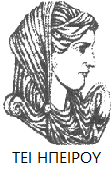 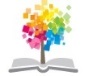 28
Σημείωμα Αδειοδότησης
Το παρόν υλικό διατίθεται με τους όρους της άδειας χρήσης Creative Commons Αναφορά Δημιουργού-Μη Εμπορική Χρήση-Όχι Παράγωγα Έργα 4.0 Διεθνές [1] ή μεταγενέστερη. Εξαιρούνται τα αυτοτελή έργα τρίτων π.χ. φωτογραφίες, Διαγράμματα κ.λ.π., τα οποία εμπεριέχονται σε αυτό και τα οποία αναφέρονται μαζί με τους όρους χρήσης τους στο «Σημείωμα Χρήσης Έργων Τρίτων».
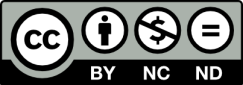 Ο δικαιούχος μπορεί να παρέχει στον αδειοδόχο ξεχωριστή άδεια να  χρησιμοποιεί το έργο για εμπορική χρήση, εφόσον αυτό του  ζητηθεί.
[1]
http://creativecommons.org/licenses/by-nc-nd/4.0/deed.el
Τέλος Ενότητας
Επεξεργασία: Δαπόντας Δημήτριος 
Πρέβεζα,2015
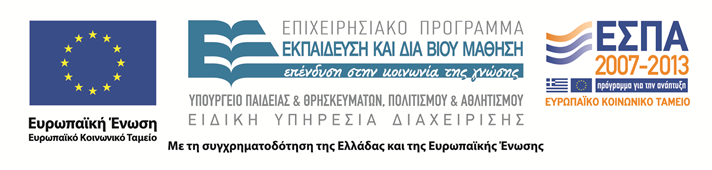 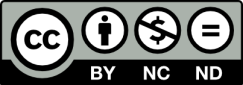 Σημειώματα
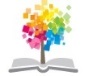 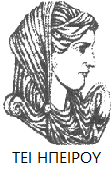 Μικροοικονομική, Ενότητα 5 ΤΜΗΜΑ ΛΟΓΙΣΤΙΚΗΣ ΚΑΙ ΧΡΗΜΑΤΟΙΚΟΝΟΜΙΚΗΣ , ΤΕΙ ΗΠΕΙΡΟΥ - Ανοιχτά Ακαδημαϊκά Μαθήματα στο ΤΕΙ Ηπείρου
31
Διατήρηση Σημειωμάτων
Οποιαδήποτε  αναπαραγωγή ή διασκευή του υλικού θα πρέπει  να συμπεριλαμβάνει:

το Σημείωμα Αναφοράς
το  Σημείωμα Αδειοδότησης
τη Δήλωση Διατήρησης Σημειωμάτων
το Σημείωμα Χρήσης Έργων Τρίτων (εφόσον υπάρχει) 

μαζί με τους συνοδευόμενους υπερσυνδέσμους.
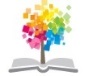 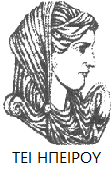 32
Μικροοικονομική, Ενότητα 5 ΤΜΗΜΑ ΛΟΓΙΣΤΙΚΗΣ ΚΑΙ ΧΡΗΜΑΤΟΙΚΟΝΟΜΙΚΗΣ , ΤΕΙ ΗΠΕΙΡΟΥ - Ανοιχτά Ακαδημαϊκά Μαθήματα στο ΤΕΙ Ηπείρου
Τέλος Ενότητας
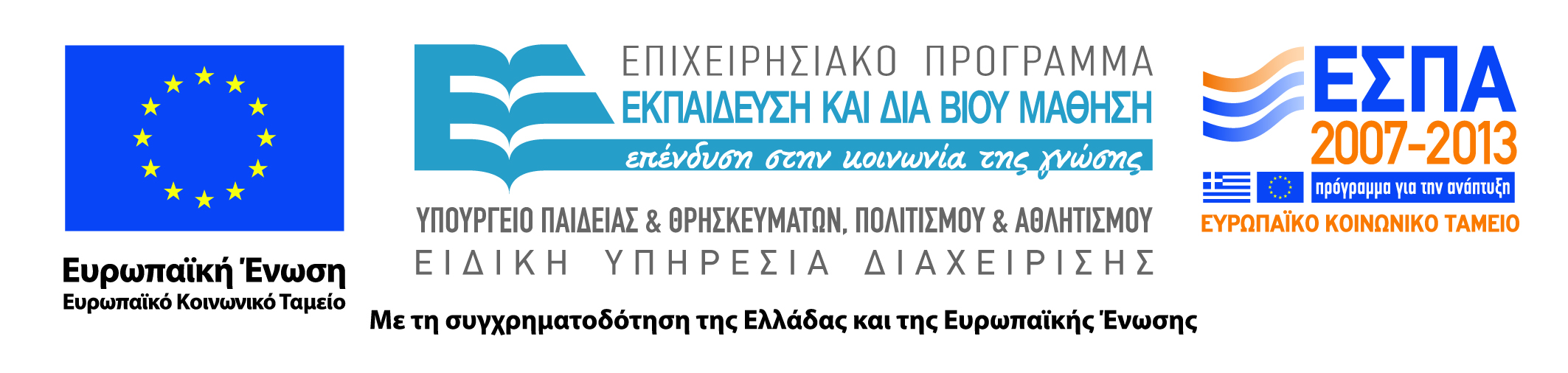 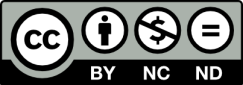